Année 2024
40 Grands événements sportifs internationaux soutenus par la DIGES hors JOP
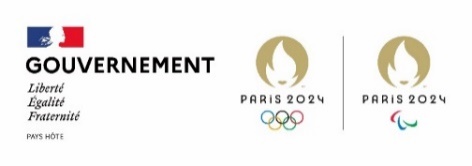 Délégation interministérielle aux grands événements sportifs
Tournoi International
Boxe Anglaise
Paris
4 au 9 juin
CM Voile Nacra17
CE Voile 49er & 49erFX 
La Grande Motte
  2 au 12 mai
CE Bowling 
Wittelsheim
5 au 16 juin
Grand Slam Judo
Paris
2 au 4 février
Légende : Test events
CM Tennis Virtus
Annecy
7 au 15 septembre
ParaNatation
World Series
Limoges
7 au 9 juin
CE & TQP Escrime fauteuil
Paris 
  5 au 10 mars
CM Sport Boules
Saint Vulbas
7 au 11 mai
CM Wakeboard  
Parawakeboard 
Choisy le Roi
16 au 22 septembre
Basket-Ball 3x3 
Circuit Pro League
Lille
10 -11 & 17-18 février
Rugby à VII
CM Universitaire
Aix-en-Provence
10 au 12 juin
TQP Basket Fauteuil
Antibes 
  12 au 15 avril
FISE
Montpellier
8 au 12 mai
Basket-Ball 3x3 
Challenger/ W series
Bordeaux
9 au 12 juillet
CM Pétanque
Dijon
5 au 8 décembre
Internationaux de France 
Squash
Paris
15 au 21 septembre
Rugby XV Europe
Paris
17 mars
CM Kitefoil
Hyères
11 au 19 mai
Handisport Open Paris
Paris 
13 au 14 juin
Basket-Ball 3x3 
Challenger/W series
Clermont-Ferrand
14 au 16 juin
World Tennis Table Champions
Montpellier
22 au 27 octobre
Last Chance Regatta
Hyères 
  18 au 27 avril
CE de Triathlon ParaTriathlon
Vichy
21 au 22 septembre
CM Ski alpin Junior
Châtel
27 janvier au 3 février
Giant Open Natation
Saint-Germain-en-Laye
23 au 24 mars
CM ParaTriathlon Vauban
Besançon
15 au 16 juin
Challenge Monal                 Escrime
St Maur des Fossés
17 au 19 mai
Pelote Basque
Ligue des Nations
Paris
22 au 29 septembre
Finales CE Savate
Longwy
10 novembre
CM / CE Virtus Athlétisme Indoor Reims
21 au 25 février
European Champions Cup
Foot-Fauteuil
Issy-les-Moulineaux
17 au 22 juin
CM Triathlon Indoor
Liévin
30 mars
Supermoto des Nations
Tremblay
28 au 29 septembre
Basket-Ball 3x3 
Festival FIBA
Marseille
29 mai au 1er juin
Roller Skate
Street League Skateboarding
Paris
24 février
Basket-Ball 3x3 
Challenger/ W series
Orléans
20 au 23 juin
Avril
Août
Décembre
Mai
Mars
Novembre
Février
Juillet
Janvier
Juin
Septembre
Octobre
Basket-Ball 3x3 
Circuit Pro League
Toulouse
23-24 février & 30-31 mars
CM Pêche à la mouche
Occitanie
22 au 30 juin
Jeux Paralympiques
Multisites
28 août au 8 septembre
Jeux Olympiques
Multisites
26 juillet au 11 août
Yonex internationaux de France de Badminton
Paris 
  5 au 10 mars
CM de Natation artistique - Plongeon - Water polo 
Paris 
  29 avril au 8 mai